Procuraduría Municipal de Protección de Niñas, Niños y Adolescentes.
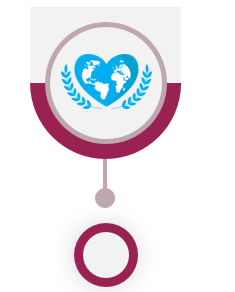 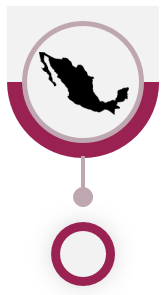 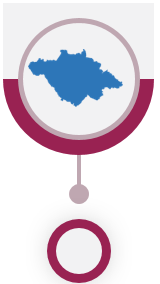 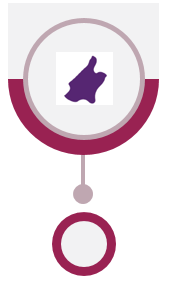 INTERNACIONAL
Convención sobre los Derechos del Niño.
NACIONAL
Ley General de Derechos de Niñas, Niños y Adolescentes.
ESTATAL 
Ley de Derechos de Niñas, Niños y Adolescentes.
MUNICIPAL
Decreto 115
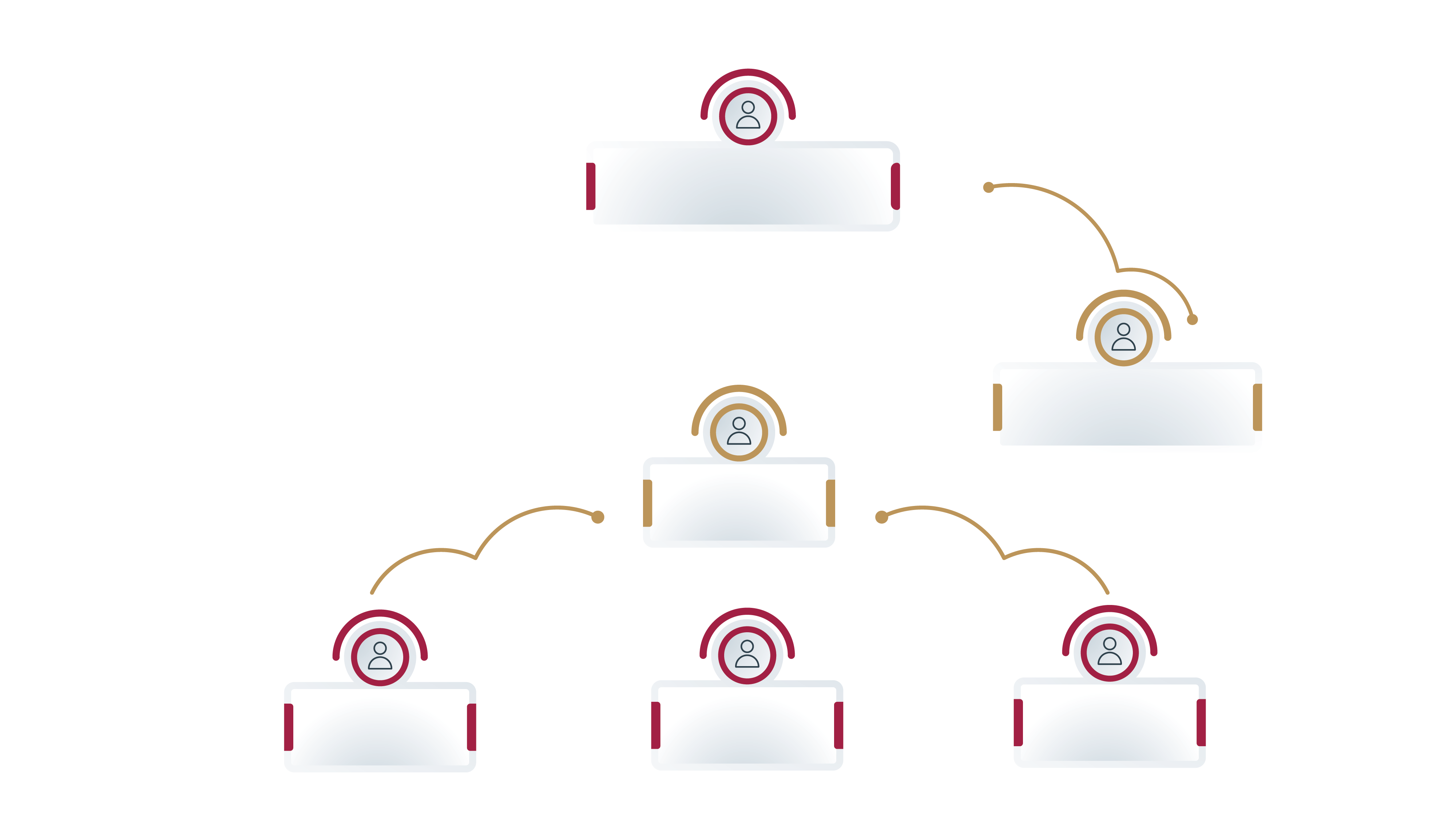 PROCURADORA/ PROCURADOR MUNICIPAL DE PROTECCIÓN
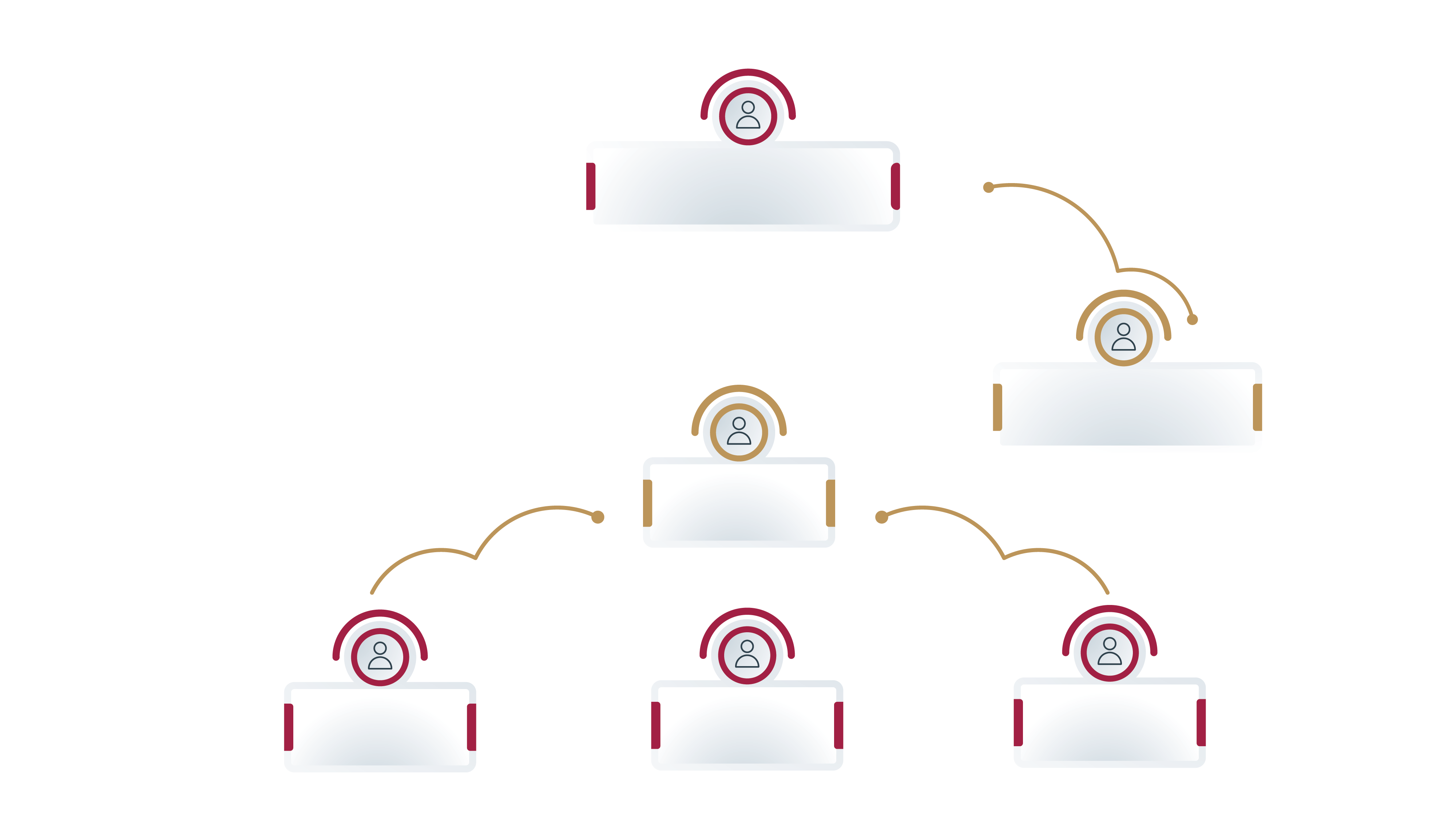 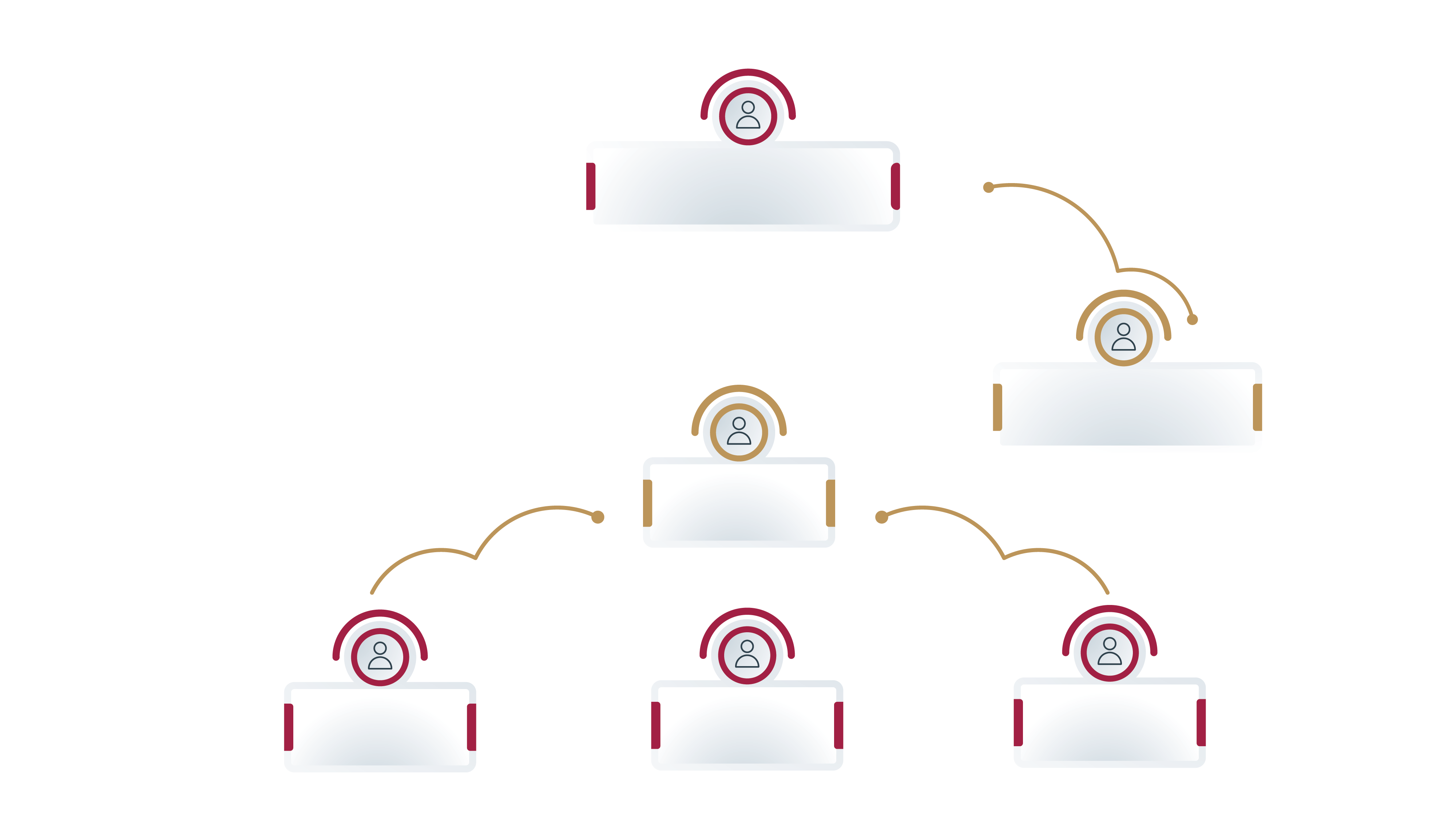 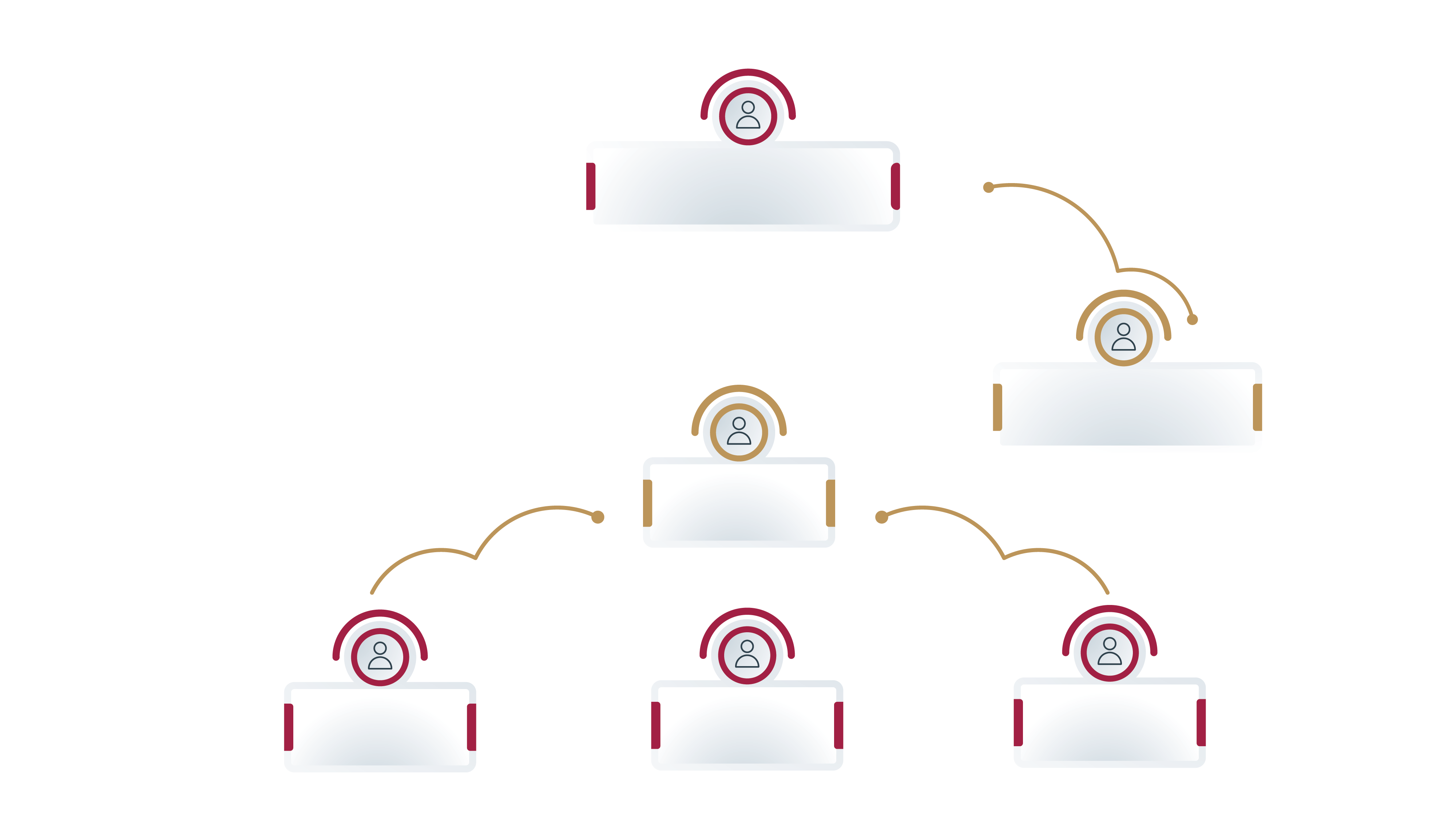 PSICÓLOGO

Reportes.
Convivencias.
Escuela para padres.
Terapias.
Seguimientos.
ASESOR JURÍDICO


Toma de decisiones
Acompañamiento
Mediación
TRABAJADOR SOCIAL

 Reportes.
 Convivencias.
Seguimientos
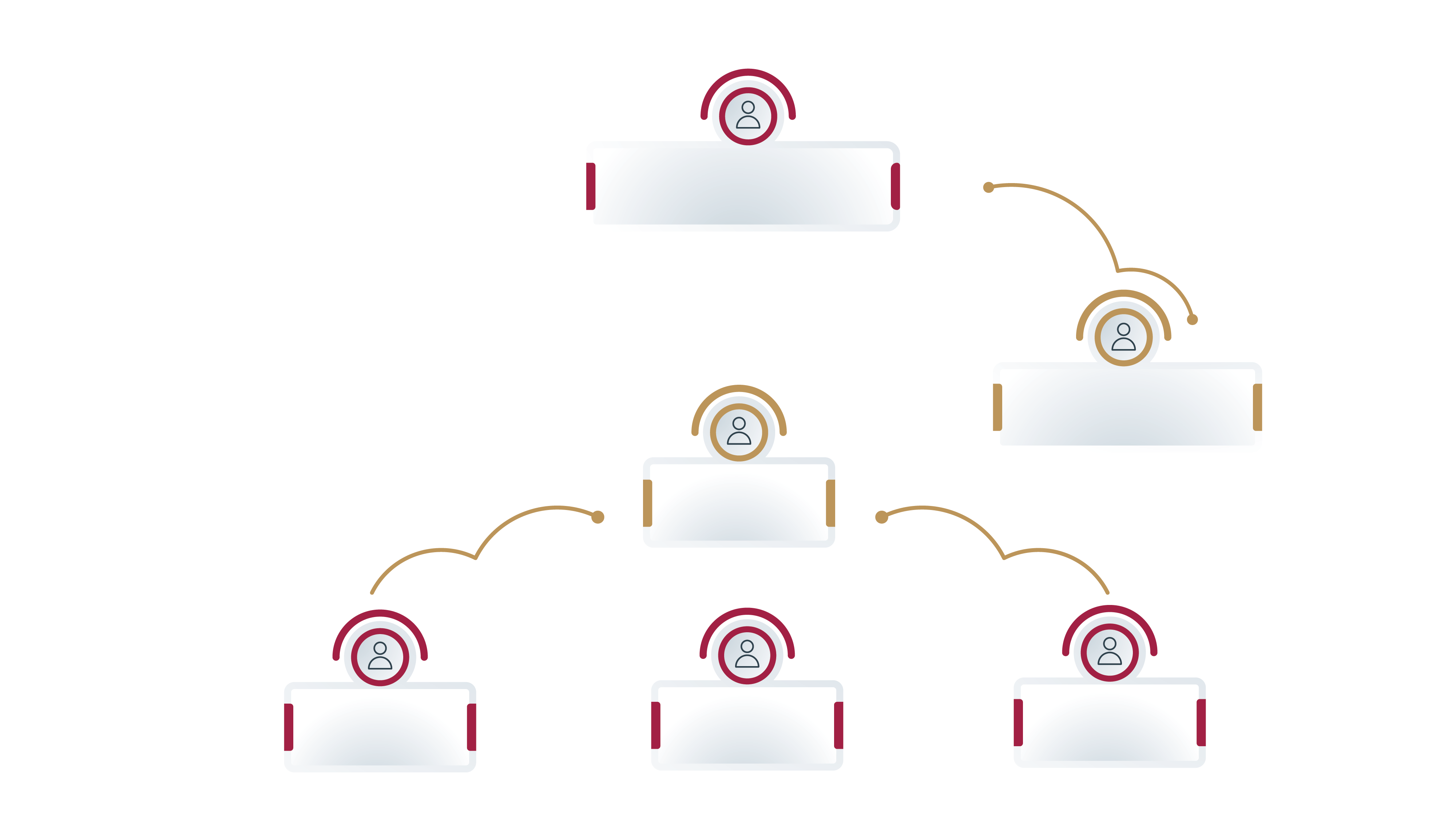 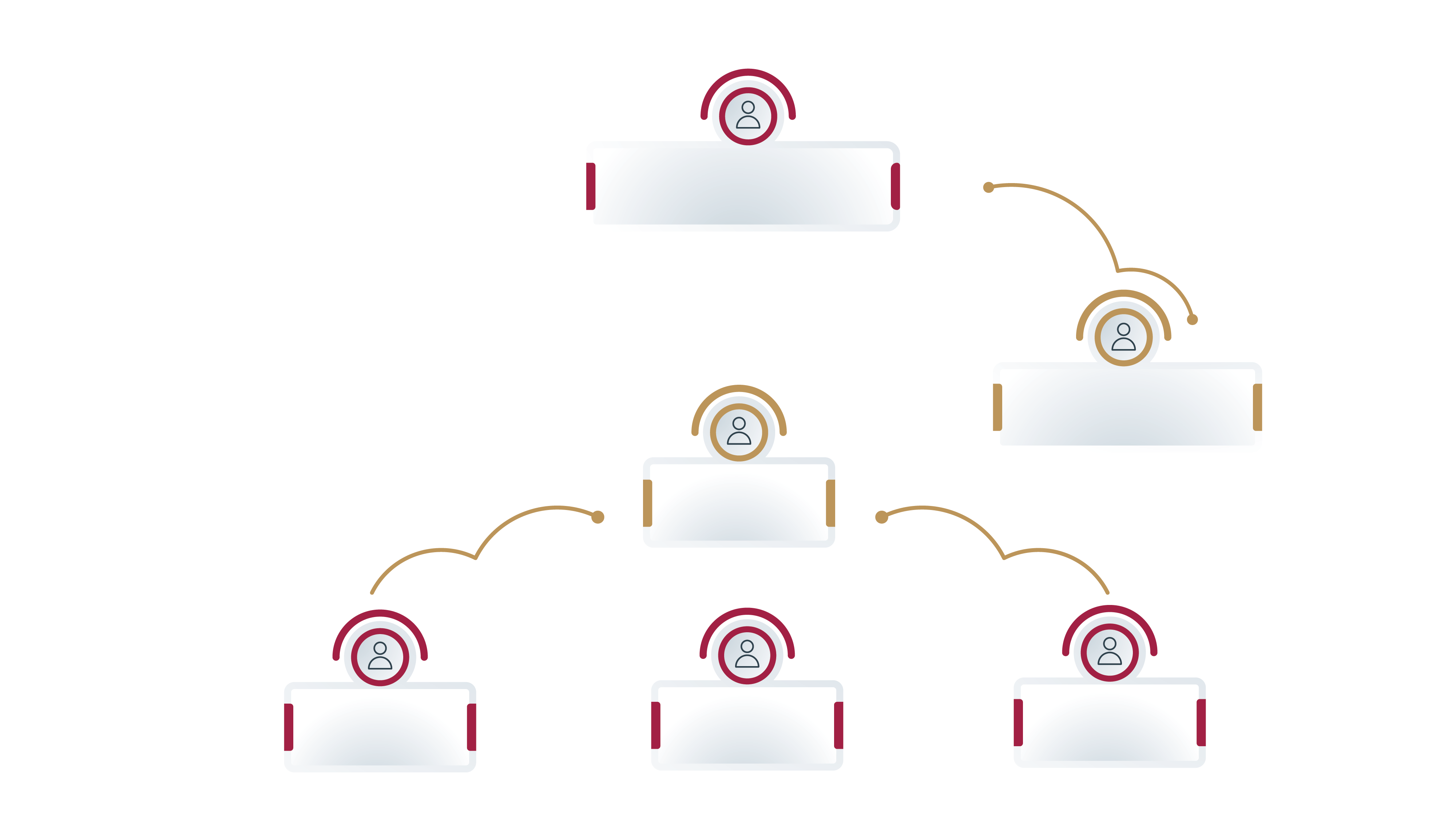 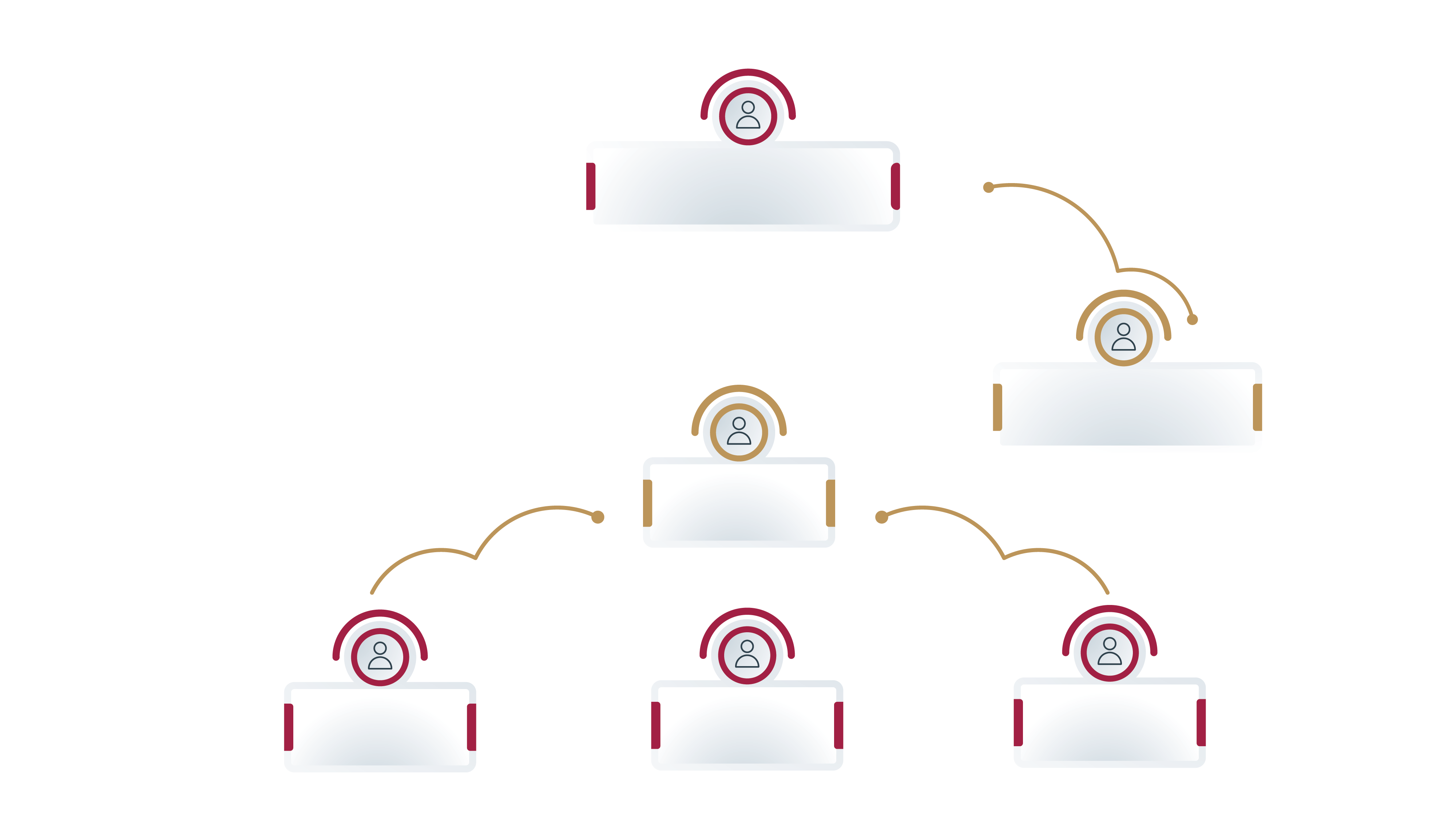 Trata de personas
Abuso sexual
Vulneraciones
Abandono
Violencia familiar
Incumplimiento de necesidades prioritarias
Omisión de cuidados
Violación
Representación deficiente
Dilación de procedimientos jurisdiccionales y Ad…
Explotación laboral
Instancias de mayor recurrencia.
Juicios/Acciones oficiosas.
Materias
Acciones de seguimiento.
Denuncias.
Medidas de Protección.
Ámbito 
Administrativo
Ámbito 
Jurisdiccional
Elaboración de reportes 
del equipo.
Comparecencia ante Juzgados Familiares
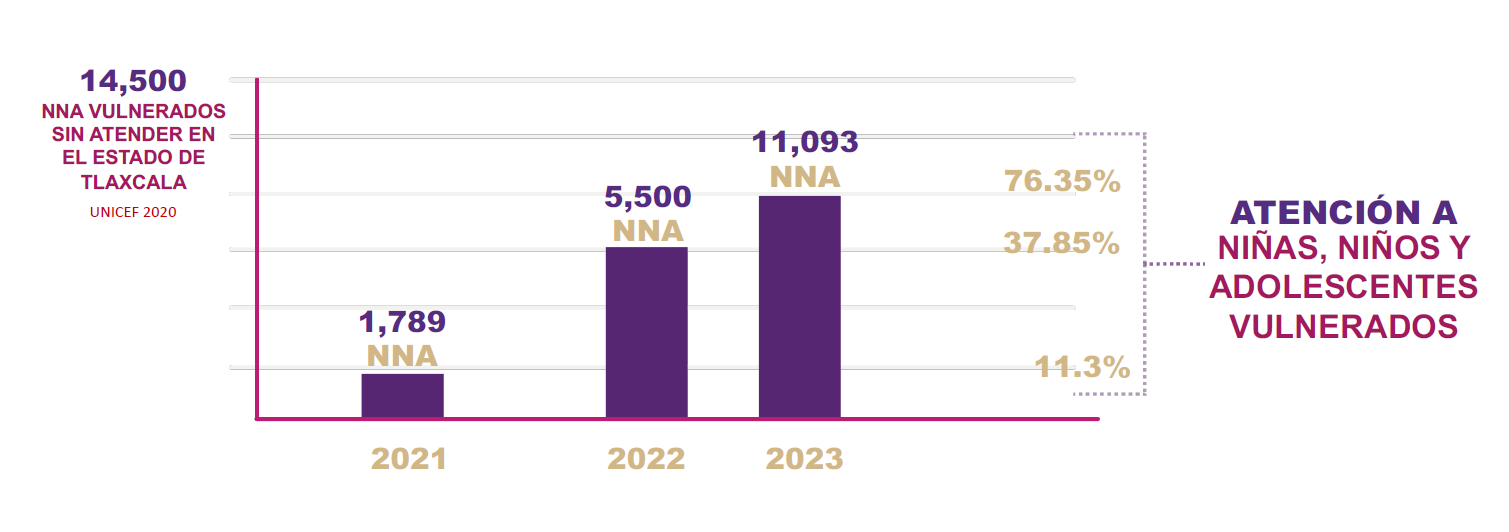 GRACIASTLAZOCAMATI